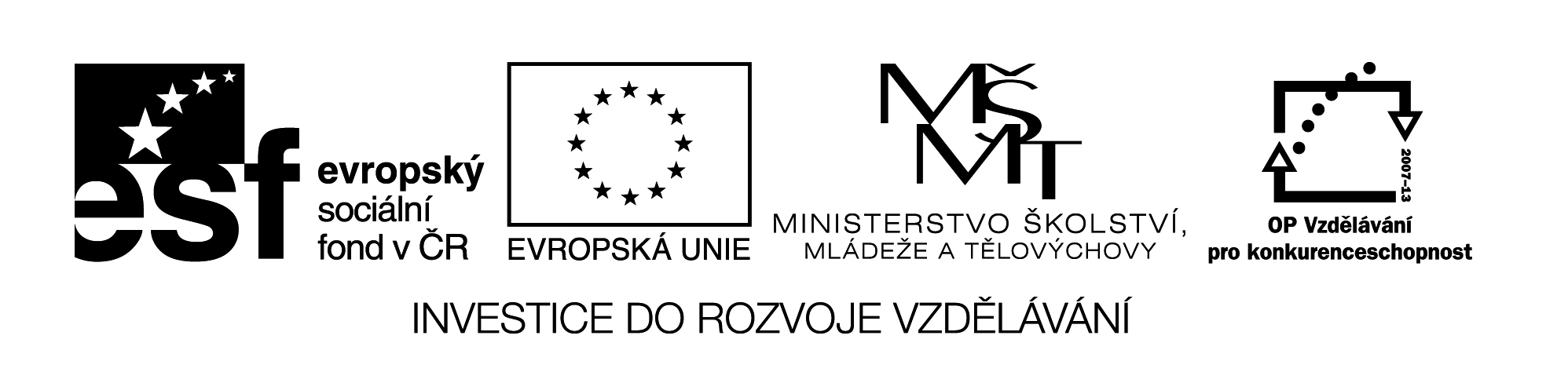 Průběh v minulosti
Digitální učební materiál byl vytvořen v rámci projektu 
Inovace a zkvalitnění výuky na Slovanském gymnáziu
CZ.1.07/1.5.00/34.1088
Estuve + gerundio
Estaba + gerundio
He estado + gerundio
Ejercicios
Několik pravidel na závěr
Estuve + gerundio
Expresa la duración de una acción pasada.
Děj probíhající v minulosti, ale v relativně krátkém časovém úseku (1 hora…)
Anoche te estuve esperando hasta las tres de la madrugada.
Pokud je časový úsek delší, používáme INDEFINIDO.
Viví 22 aňos en Nueva York.
estuvo haciendo
HACER
Anteayer Jorge                                         los deberes mucho rato.
estuvimos hablando
HABLAR, nosotros
La otra noche                                           de las elecciones.
estuvieron cenando
CENAR, ellos
El domingo, los Martínez                                        en casa de sus vecinos.
Jaime                               6 aňos el periodismo en Praga.
ESTUDIAR
estudió
Estaba + gerundio
Dos acciones pasadas que ocurren en el mismo tiempo:
me robaron el monedero.
Cuando estaba esperando el autobús,
acción que
interrumpe
coincidencia,
acción interrumpida
SALIR
estaban saliendo
los niňos                                           del colegio.
ESPERAR
estaba esperando
Cuando empezó el incendio,
mi mujer                                             el metro.
estaba durmiendo
DORMIR
Ramón                                              en casa.
Hay una serie de verbos que NO ADMITEN esta forma de expresar:
Jedná se o slovesa pohybu, pocitu, modální slovesa + SER
IR
TENER
VENIR
VOLVER
LLEVAR
Cuando                                              del trabajo, me encontré a un amigo
VOLVER, yo
estaba volviendo
volvía
Como                                     dinero, me compré una cámara de fotos.
tenía
TENER
estaba preparando
PREPARAR
Cuando llamó mi madre, yo                                        la cena.
volvíamos
VOLVER, nosotros
Empezó a llover cuando                                     a casa.
estabas duchándote.
Cuando sonó el teléfono                                         .
DUCHARSE, tú
He estado + gerundio
Se usa con los mismos marcadores temporales que el Pretérico Perfecto,
haciendo hincapié en la duración de la acción.
Esta maňana la niňa ha estado llorando un buen rato.
he estado desayunando
DESAYUNAR, yo,
Esta maňana                                               por lo menos 1 hora.
has estado haciendo
HACER, tú
¡Hola Paco! ¿Qué                                                     toda la tarde?
LIMPIAR, nosotros
Hemos estado limpiando
el piso todo el día.
Ejercicios
1.
Completemos con ESTABA o ESTUVO + gerundio:
BAILAR, nosotros
estuvimos bailando
- El sábado por la noche                                            en la fiesta del pueblo
hasta las 4 de la maňana.
estaba tomando
TOMAR, yo
El otro día                                             unas copas en el bar de la esquina, 
cuando vi a Roberto el exnovio de Mónica.
estaba arreglando
ARREGLAR, ella
Laura se cayó de la escalera cuando                                            la lámpara 
del salón.
SALIR, yo
estaba saliendo
Cuando                                           de la tienda, casi me choqué con el coche
de los bomberos.
2.
Subraya la forma correcta del verbo:
era
Cuando                                     niňo, mis padres me llevaron al circo.
estaba siendo
encontraba
Ayer no fui al concierto porque me                                            fatal.
estaba encontrando
escuchábamos
Nosotros                                         la radio y en ese momento no oímos el ruido.
estábamos escuchando
pintaba
Mi marido se rompió varias costillas cuando                                       la pared 
de la cocina.
estaba pintando
3.
¿Indefinido, imperfecto o ESTABA + gerundio?
LLEGAR, yo
llegué
HACER, él
estaba haciendo
a casa cuando mi novio                                        la cena.
ROMPERSE
se rompió
CAERSE
se cayó
Mi hermano                                       y                                       el brazo, cuando
ESQUIAR
estaba esquiando
COMPRAR, yo
me compré
Como                                     hambre, me                                       un bocadillo.
TENER, yo
tenía
EMPEZAR
empezó
IRSE, yo
me fui
Cuando                                     el verano                                       a un festival de
música donde                                     U2.
TOCAR
tocaba
LLAMAR, tú
estabas llamando
PODER, yo
podía
Ayer a las diez cuando me                                       ,no                                   
ponerme al teléfono porque
DUCHARSE, yo
me estaba duchando
Několik pravidel na závěr
Minulých časů je hodně a můžete v nich mít zmatek. Proto uvádím několik 
rad, které vám mohou pomoci ve vaší snaze o jejich pochopení.
1. Důležité je, kdy se děj, který popisujete odehrál:
El sábado…
Esta maňana…
Siempre…
compuesto
indefinido
imperfecto
2. Poté přemýšlejte, jestli tento děj proběhl, nebo probíhal po určitou dobu:
lo he comido / lo comí
lo he estado comiendo
lo estuve comiendo
3 horas.
snědl jsem to
jedl jsem to (3 hodiny)
3. Pokud popisujete 2 děje, které probíhaly ve stejnou dobu, mějte na paměti:
estaba comiendo
sonó el teléfono
děj, který je přerušen
děj, který přerušuje
4. Pamatujte, že existují děje (slovesa), která tuto vazbu nepotřebují; je to
logické: jedná se o modální slovesa – chtít, muset…, slovesa pohybu – přijít,
jet…, slovesa pocitu – cítit se + další slovesa – mít, být…
tenía hambre
me compré un bocadillo
děj, který naše vyprávění posune kupředu
popis okolnostív imperfectu
NYNÍ SI TO VYZKOUŠEJTE NA TĚCHTO DĚJÍCH:
Doplňte vhodný kontext:
HABLÓ
Ayer habló conmigo.
HA HABLADO
Este fin de semana ha hablado conmigo.
HABLABA
Antes hablaba conmigo más.
ESTUVO HABLANDO
Anoche estuvo hablando conmigo más que 1 hora.
Esta maňana ha estado hablando conmigo
1 hora.
HA ESTADO HABLANDO
ESTABA HABLANDO
Cuando estaba hablando conmigo, sonó 
el teléfono.
Popiš následující situaci v minulosti.
En un bar de la esquina Jaime come la paella porque tiene hambre. Cuando está tomando el postre, ve a María que lleva una chaqueta preciosa. Habla con ella un rato y….
Ayer
Ayer en un bar de la esquina Jaime comió la paella porque tenía hambre. Cuando estaba tomando el postre, vio a María que llevaba una chaqueta preciosa. Estuvo hablando con ella un rato y….
La estuvo esperando más de una media hora y ella no llegaba.
Estaba pensando en ella y de pronto ( de repente ) la vio al lado de la cafetería.
Estaba hablando con otro hombre.
Se enfadó. Por qué lo estaba haciendo???.
Después se acercaba (se estaba acercando) hacia él.
Zdroje
CASTRO, F. Uso de la gramática española intermedio. 16. reimp. 1. ed. Madrid : Edelsa, 1997. ISBN  978-84-7711-134-4. Tema 5, p. 26 – 29.